Today’s Choices Matter!
Unit 3:
Session 10
Let’s Begin!
List three decisions you have made today.

Select one and explain how it will affect you in the future.
UNIT 3: Session 10: Today’s Choices Matter!
Theory of One Degree
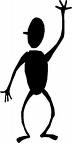 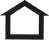 1 mile
If we were to stretch a rope from this point to one mile down the road, we would reach a certain point. But if we change the angle only one degree, the ending point would be 92 feet away from the original!
92 Feet!
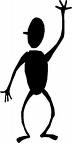 1˚
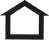 1 mile
UNIT 3: Session 10: Today’s Choices Matter!
Theory of One Degree
A little change today, can make a big difference tomorrow! For example…

10 minutes per week searching for job opportunities online = 8.7 hours in 1 year!

15 minutes of exercise 3 times per week = 39 hours in 1 year!

1 new word per day in a new language = 365 new words by the end of the year!

$20 per week saved = $1,040 saved in 1 year!
UNIT 3: Session 10: Today’s Choices Matter!
Essential Question 3
How will my choices today affect my future?
UNIT 3: Session 10: Today’s Choices Matter!
Key Concepts of Essential Question 3
My activities, work experiences and courses have relevance in shaping my career path.

Completing high school and post-secondary education are not my only goals; they are means to my real goal of being career-ready.
UNIT 3: Session 10: Today’s Choices Matter!
Definition of “Relevance”
Merriam-Webster’s Dictionary:
relevance: having relation to the matter at hand
UNIT 3: Session 10: Today’s Choices Matter!
Reporter Questions
In your opinion, which courses are the most relevant to you and why?

What school activities are relevant to you and why?

What work experiences are relevant to you and why?

If you could make one change in your current participation, what would it be?
UNIT 3: Session 10: Today’s Choices Matter!
Review
What is one choice you will make in the next 24 hours that will help you become career-ready?
UNIT 3: Session 10: Today’s Choices Matter!